Avslutande av livsuppehållande åtgärder, palliativ sedering och eutanasi
Mattias Elmlund, överläkare, CSK
Specialist i onkologi 
och palliativ medicin
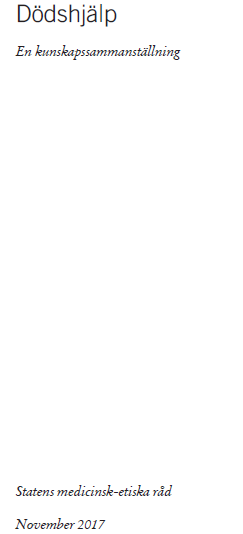 End-of-life decisions
Avslutande av livsuppehållande behandling
Symptomlindring som är potentiellt livsförkortande
Palliativ sedering
Över/underbehandling med livsförkortning som mål
Eutanasi
Assisterat döende
Icke frivilligt medikaliserat dödande
Ofrivilligt medikaliserat dödande
Avslutande av livsuppehållande behandling
När patienten är döende och botande behandling inte finns;
Väga nytta mot skada avseende livsuppehållande behandling
Rådgöra med minst en annan legitimerad yrkesutövare
Samråd med patienten – en läkare får inte ge en behandling patienten inte vill ha, undantag t.ex. psykiatrisk tvångsvård
Avslutande av livsuppehållande behandling
Bedöma patientens psykiska status
Försäkra sig om att patienten fått individuellt anpassad information
Förvissa sig om att patienten;
förstår informationen
kan inse och överblicka konsekvenserna
haft tillräckligt med tid för sina övervägande
står fast vid sin inställning.
Vårdbegränsning
Inte bara HLR
Diskutera det som är relevant ur den enskilde patientens perspektiv
För onkologiska patienter i palliativt skede oftast:
antibiotika
parenteral vätska/nutrition
blodtransfusion
Dokumentera
Alternativ – ”behandlingsstrategi”
[Speaker Notes: Ex kollegas hustru. Vi vill att mamma får HLR även på slutet]
Palliativ sedering
Medveten påverkan av vakenhetsgraden hos patient i livets slutskede i syfte att uppnå symtomlindring vid outhärdliga symtom.
Mycket kort förväntad överlevnad, 1-2 v.
Avsikten är varken att förlänga eller förkorta dödsprocessen.
Palliativ sedering
Övriga sätt att symtomlindra (ex smärta, ångest, andfåddhet) är uttömda
Sedering i proportion till symtomnivån
Förutsätter medicinsk indikation och samtycke
Viktigt att förankra i behandlingsteamet
Behandlingen utvärderas fortlöpande
Beslutsunderlaget ska dokumenteras
Ges som midazolam sc/iv eller propofol iv
Eutanasi
Från grekiskan, eutanasi, eu = god, thanatos = död
En läkare administrerar läkemedel med avsikt att förkorta patientens liv på dennes uttryckliga önskemål
Inducera koma med ex thiopental iv, efterföljt av andningsparalys med neuromuskulär blockad med ex pancuronium
Nederländerna 2002, Belgien 2002, Luxemburg 2009, Colombia 2015, Canada 2016
Assisterat döende
Läkaren hjälper avsiktligt en beslutskompetent person att på dennes uttryckliga önskemål förkorta  livet genom att förskriva läkemedel för självadministrering.
Läkaren förskriver en överdos barbiturater som inducerar andningsdepression ledande till döden.
Förutom BeNeLux och Canada även tillåtet i Oregon, Washington, Montana, Vermont, California, Washington DC och Schweiz.
Nederländerna
Eutanasi och assisterat döende lagligt sedan 2002 
Kräver ej att man är i livets slutskede eller har somatisk sjukdom
Däremot krävs outhärdligt lidande som ej är behandlingsbart
Eutanasi: -90 1,7%, -95 2,4%, -00 2,6%, -05 1,7%,              -10 2,8%, -15 4,8% av alla dödsfall
Assisterat döende 0,1-0,2%
Ingen ”slippery slope” effekt, från frivillig till icke-frivillig dödshjälp, -90 0,8%, -15 0,3%
Nederländerna
Intensifierad symtomlindring; 1990 19%, 2015 36%
Palliativ kontinuerlig sedering; 2005 8,2%, 2015 18%
Andelen pat >80 år; 1990 22%, 2015 35%
Förväntad livslängd över 1 mån; 1990 16%, 2015 27%
2015 utfördes läkarassistansen till 93% av GP
2015 hade 
92% av pat allvarlig somatisk sjukdom
14% hade ackumulerade symtom relaterat till hög ålder 
3% hade debuterande demens  
3% psykiatrisk sjukdom
Oregon
Assisterat döende tillåtet sedan 1997
Dödlig sjukdom med mindre än 6 mån kvar att leva
Prognos måste bekräftas av ytterligare en läkare
Beslutsför, över 18 år och skriven i Oregon
Två muntliga begäran med minst 15 dagar emellan, samt en skriftlig
Välutbildade män överrepresenterade
Canada
Eutanasi och assisterat döende tillåtet sedan 2016
Ålder 18 år och beslutskapabel 
Allvarligt medicinskt tillstånd som ej går att lindra
Den naturliga förväntade döden är någorlunda förutsägbar
Ingen uttrycklig tid angiven
Skriftlig ansökan bevittnad av två oberoende pers
Patienten kan när som helst dra tillbaka sin ansökan
Minst 10 kalenderdagar mellan ansökan - utförande 
Psykiatrisk sjukdom ej giltig anledning
Advanced care planning ej tillåtet
Sverige
Eutanasi är förbjudet och straffbelagt enl BrB3:1
Ingen betydelse att patienten samtycker BrB24:7
Hjälp till självmord är ej straffbart BrB23:4 st 2        – men man riskerar indragen legitimation
Avslutande av livsuppehållande behandling är tillåtet
Palliativ sedering är tillåtet
Värdeargument
För 

Självbestämmande
Demokrati
Rättvisa
Värdighet
Emot

Livets okränkbarhet
Strider mot läkaretiken
Missar viktig fas i livet
Värdighet
Faktaargument för eutanasi
Sista utväg vid otillräcklig symtomkontroll.
Minska låg livskvalitet och värdighetsförlust.
Ökad trygghet och kontroll. 
Färre självmord bland äldre med allvarlig sjukdom
Faktaargument för eutanasi
Sista utväg vid otillräcklig symtomkontroll.
Oklart behov!
Önskan om dödshjälp är multifaktoriell!
Toronto University – i livets allra sista skede – palliat sedering
Minska låg livskvalitet och värdighetsförlust.
Relativt gott stöd för Oregonmodellen
Ökad trygghet och kontroll. 
Visst stöd för Oregonmodellen
Färre självmord bland äldre med allvarlig sjukdom
Saknas tillförlitlig statistik
Faktaargument mot eutanasi
God tillgång på palliation = inget behov av dödshjälp
Frågan drivs av friska, ej av sjuka
Palliation försummas om dödshjälp tillåts
Dödshjälp leder till minskat förtroende för vården
De medicinska bedömningarna är osäkra
Patienter väljer dödshjälp pga depression
Svårt säkerställa att patienten är beslutskompetent
Svårt säkerställa att begäran är frivillig & bestående
Faktaargument mot eutanasi
Människosynen kan förändras om dödshjälp tillåts
Legaliserad dödshjälp leder till utvidgade kriterier
Dödshjälp leder till ”doctor-shoping”
Dödshjälp medför särskild risk för sårbara grupper
Dödshjälp kan misslyckas
Dödshjälp är en börda för personalen
Faktaargument mot eutanasi
God tillgång på palliation = inget behov av dödshjälp
Visst stöd för att god palliativ vård minskar efterfrågad dödshj
Visst stöd för att palliativ vård inte tillgodoser alla behov
Frågan drivs av friska, ej av sjuka
Stämmer ej! Uppgifterna talar emot detta påstående.
Palliation försummas om dödshjälp tillåts
Stämmer ej! Utbyggnad av palliativ vård i USA och BeNeLux
Dödshjälp leder till minskat förtroende för vården
Uppgifter saknas
Faktaargument mot eutanasi
De medicinska bedömningarna är osäkra
Ja, i Oregon är 3-10% av pat vid liv 6 mån efter erhållet recept
Patienter väljer dödshjälp pga depression
En del av de som efterfrågar dödshjälp är deprimerade
Men en stor del är inte det. Snarare uttryck för hopplöshet.
Svårt säkerställa att patienten är beslutskompetent
Uppgifter saknas som belyser detta.
Depression utesluter  inte dödshjälp. Bara 4-5% psyk. konsult. 
Svårt säkerställa att begäran är frivillig & bestående
Uppgifter talar emot att begäran inte är bestående
Att inte vara en börda för anhöriga är ett viktigt argument
Faktaargument mot eutanasi
Människosynen kan förändras om dödshjälp tillåts
Uppgifter saknas
Legaliserad dödshjälp leder till utvidgade kriterier
I USA har regelverket varit konstant vilket talar emot detta.
Dödshjälp leder till ”doctor-shoping”
Ja. 
Dödshjälp medför särskild risk för sårbara grupper
Nej. Inte avseende kön, ålder, ras och socioekonomi (USA)
Uppgifter avseende patienter med funktionsnedsättning eller kronisk sjukdom innan de blev terminalt sjuka saknas.
Faktaargument
Dödshjälp kan misslyckas
Kräkning eller problem att svälja förekommer vid ett av tjugo fall av assisterat döende i Oregon och Washington
I ett av 250 fall har patienten vaknat upp igen. 
Dödshjälp är en börda för personalen
Ja. För många läkare är det en känslomässig påfrestning.
Endast en mindre del ångrar sig efteråt eller är inte beredda att göra om handlingen.
Patientfall
65-årig man, för 15 år sedan ASCT pga leukemi
För 1 år sedan esofagusca, preop radiokemo 
Misslyckat suicid inför behandlingsstart
För 3 veckor sedan biopsi pga sväljningsbesvär
Nu vårdad inneliggande
Sondmat via PEG, antibiotika, smärtlindring
Tilltagande ångest
Vill åka till Schweiz för dödshjälp
Tack